ESE532:System-on-a-Chip Architecture
Day 14:  October 18, 2017
Software Pipelining
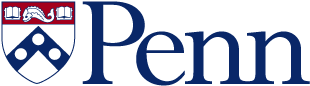 1
Penn ESE532 Fall 2017 -- DeHon
Previously: VLIW
Very Long Instruction Word
Set of operators
Parameterize number, distribution (X, +, sqrt…)
More operators less time, more area
Fewer operators more time, less area
Memories for intermediate state
Memory for “long” instructions
General framework for specializing to problem
Wiring, memories get expensive
Opportunity for further optimizations
General way to tradeoff area and time
2
Penn ESE532 Fall 2017 -- DeHon
X
VLIW
Instruction
Memory
Address
X
+
3
Penn ESE532 Fall 2017 -- DeHon
Today
Software Pipelining
(Midterm topics)
VLIW (as time permits)
Zero-Overhead Loops
Conditionals
4
Penn ESE532 Fall 2017 -- DeHon
Message
Pack computations more tightly by scheduling multiple loop instances together
Exploiting pipelining of computation
5
Penn ESE532 Fall 2017 -- DeHon
Problem
Low utilization of parallel functional units for a single loop body
Unroll 4
7
Penn ESE532 Fall 2017 -- DeHon
Observation: Pipeline
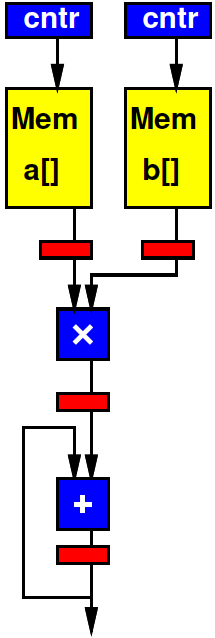 for (i=0;i<MAX;i++)
   c=+a[i]*b[i];
When we pipeline we use all the resources
But, we don’t operate on a single loop body instance at a time
We cannot hit II=1 for VLIW schedule of a single loop body because of path latency
Observation: Pipeline
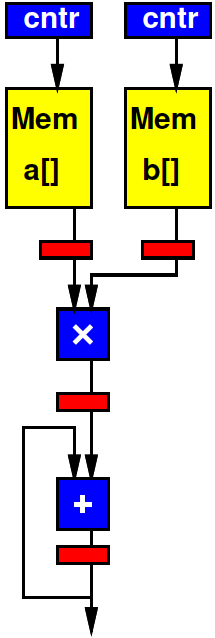 for (i=0;i<MAX;i++)
   c=+a[i]*b[i];
Pipeline not operate on a single loop body instance at a time
Assume add is working on a[0]*b[0]in same cycle,
What i is a[i]*b[i]?
What i is lookup ld a[i], b[i]?
Observation: Unroll
Works like a pipeline
Only works because overlap data among loop instances
Idea: Software Pipelining
Schedule VLIW operators across multiple loop iterations
Treat execution as pipeline
Pipeline
Fully pipelined, what do in a pipeline stage in a cycle
Depends on what did in a different stage on previous cycle
What do in cycle is a set of pipeline stages
Each operating on a different set of input data items
12
Penn ESE532 Fall 2017 -- DeHon
Observation: Pipeline
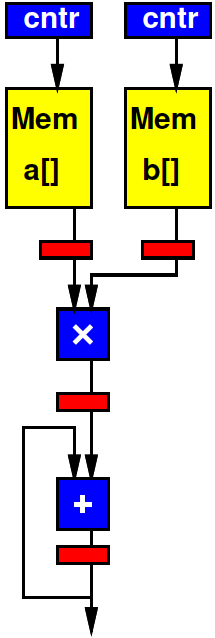 aptr
bptr
for (i=0;i<MAX;i++)
   c=+a[i]*b[i];
for (i=0;i<MAX;i++) {
   aptr++; bptr++;
  la=*aptr; lb=*bptr;
  prod=la*lb;
  c=c+prod;
}
Rewrite body to match cycle of pipeline
lb
la
prod
c
Software Pipelined Version
for (i=0;i<MAX;i++)
{ c=c+prod; prod=la*lb; la=a[i]; lb=b[i];}
Use this to compact schedule
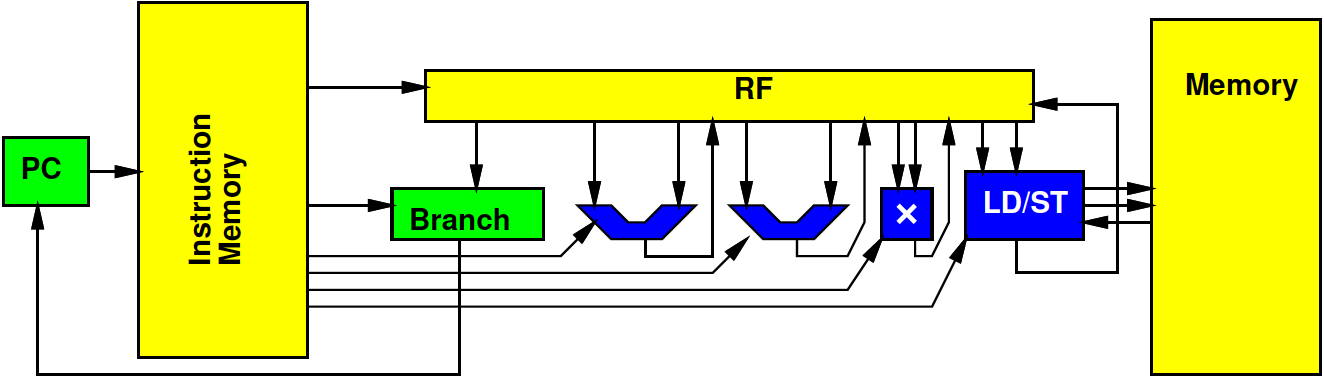 14
Penn ESE532 Fall 2017 -- DeHon
Schedule Software Pipelined(Preclass 3)
15
Penn ESE532 Fall 2017 -- DeHon
Prime Pipeline
For this body to work, will need to setup the steady state condition for the pipeline

for (i=2;i<MAX;i++)
{ c=c+prod; prod=la*lb; la=a[i]; lb=b[i];}
16
Penn ESE532 Fall 2017 -- DeHon
Prefix
What need to do to define the loop variables used in the pipeline?
prod?
la, lb?
for (i=2;i<MAX;i++)
{ c=c+prod; prod=la*lb; la=a[i]; lb=b[i];}
17
Penn ESE532 Fall 2017 -- DeHon
Flush Pipeline
For this body to work, will need to finish the pipeline

for (i=2;i<MAX;i++)
{ c=c+prod; prod=la*lb; la=a[i]; lb=b[i];}

What need to do after loop?
18
Penn ESE532 Fall 2017 -- DeHon
With Suffix
prod=a[0]*b[0];
la=a[1]; lb=b[1];
for (i=2;i<MAX;i++)
{ c=c+prod; prod=la*lb; la=a[i]; lb=b[i];}
c=c+prod;
c=c+la*lb;
19
Penn ESE532 Fall 2017 -- DeHon
Midterm
20
Penn ESE532 Fall 2017 -- DeHon
Midterm
From Code 
Forms of Parallelism
Dataflow, SIMD, hardware pipeline, threads
Map/schedule task graph to (multiple) target substrates
Memory assignment and movement
Area-time points
Analysis
Bottleneck
Amdhal’s Law Speedup
Computational requirements
Resource Bounds
Critical Path
Latency/throughput
Will be calculating/estimating runtimes
21
Penn ESE532 Spring 2017 -- DeHon
Preclass 4Revisit Day 13 Preclass 2
for (xptr=&x;xptr<XMAX;xptr++)
   res[i]=sqrt(x[i]*x[i]+y[i]*y[i]+z[i]*z[i]); 
<XMAX;i++; xptr++; yptr++; zptr++; ld x; ldy; ldz; x[i]2; y[i]2; z[i]2; x[i]2+y[i]2; +z[i]2; sqrt; res[i]
What resources would it take to achieve each II by resource bound?
22
Penn ESE532 Fall 2017 -- DeHon
Revisit Day 13 Preclass 2
Schedule for II=3, II=2, II=1
23
Penn ESE532 Fall 2017 -- DeHon
Software Pipelining
Observe
For cases without loop dependencies,
if willing to mix any number of loop instances,
can achieve resource bound
May require more registers to hold state
24
Penn ESE532 Fall 2017 -- DeHon
Compare to Day 13(no software pipelining)
One of each: II=8
Latency lower bound (roughly II=1 hardware here)
II=2.5 for unroll 4 iterations (10 cycles)
II=7
25
Penn ESE532 Fall 2017 -- DeHon
Lessons
VLIW provides rich area-time tradeoffs

Pipelining not just for hardware
Already seen for coarse operation pipelining, even with processors
Process- or thread-level parallelism
Now see for ILP
26
Penn ESE532 Fall 2017 -- DeHon
Midterm
Closed book, notes, etc.
Calculators allowed (encouraged)

Last year’s midterm, final online
Both without answers (for practice)
…and with answers (check yourself)
No VLIW on midterm
27
Penn ESE532 Fall 2017 -- DeHon
Looping
28
Penn ESE532 Fall 2017 -- DeHon
Loop Overhead
Can handle loop overhead in ILP on VLIW
Increment counters, branches as independent functional units
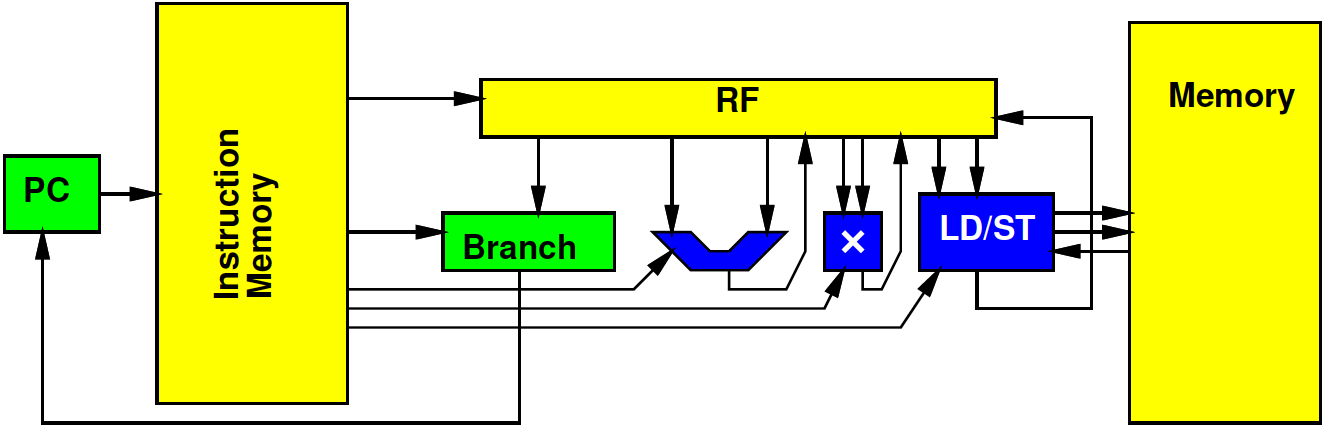 29
Penn ESE532 Fall 2017 -- DeHon
VLIW Loop Overhead
Can handle loop overhead in ILP on VLIW
…but paying a full issue unit and instruction costs overhead
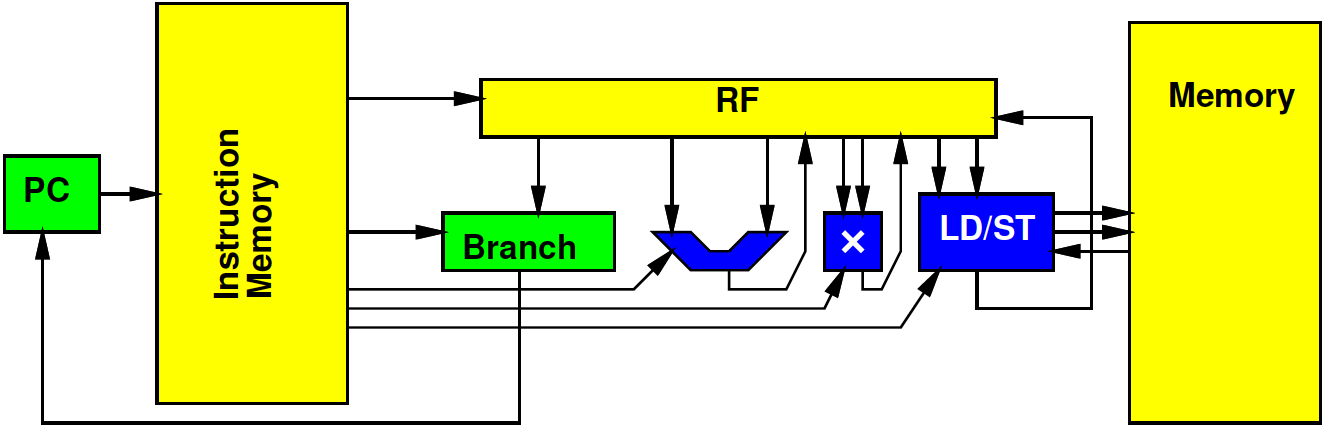 30
Penn ESE532 Fall 2017 -- DeHon
Zero-Overhead Loops
Specialize the instructions, state, branching for loops
Counter rather than RF
One bit to indicate if counter decrement
Exit loop when decrement to 0
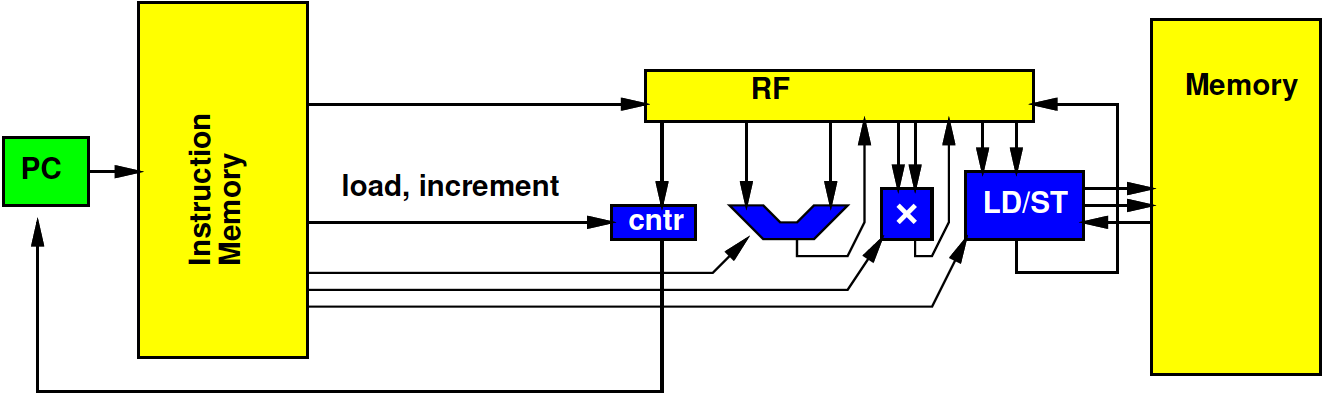 31
Penn ESE532 Fall 2017 -- DeHon
Simplification
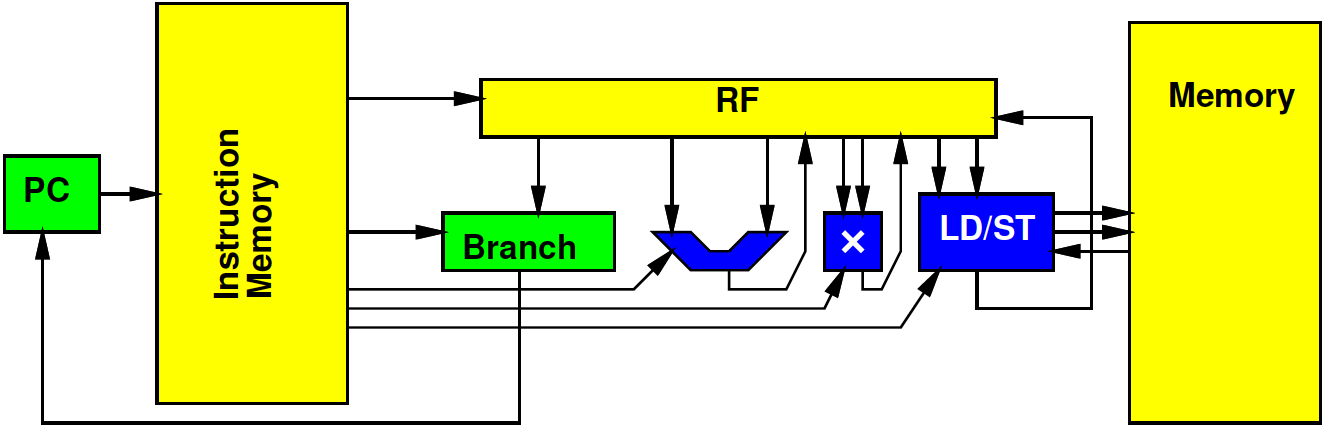 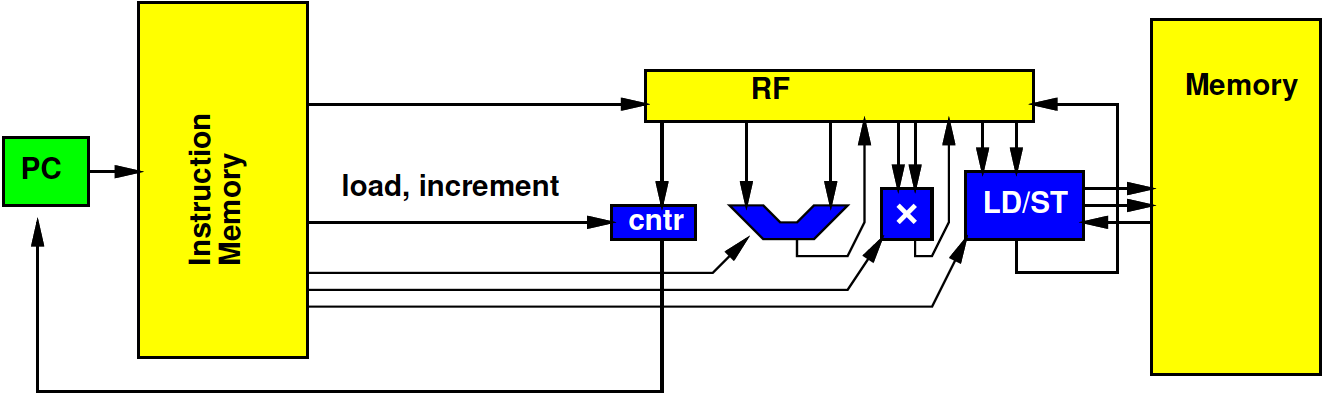 32
Penn ESE532 Fall 2017 -- DeHon
Zero-Overhead Loop Simplify
Share port – simplify further
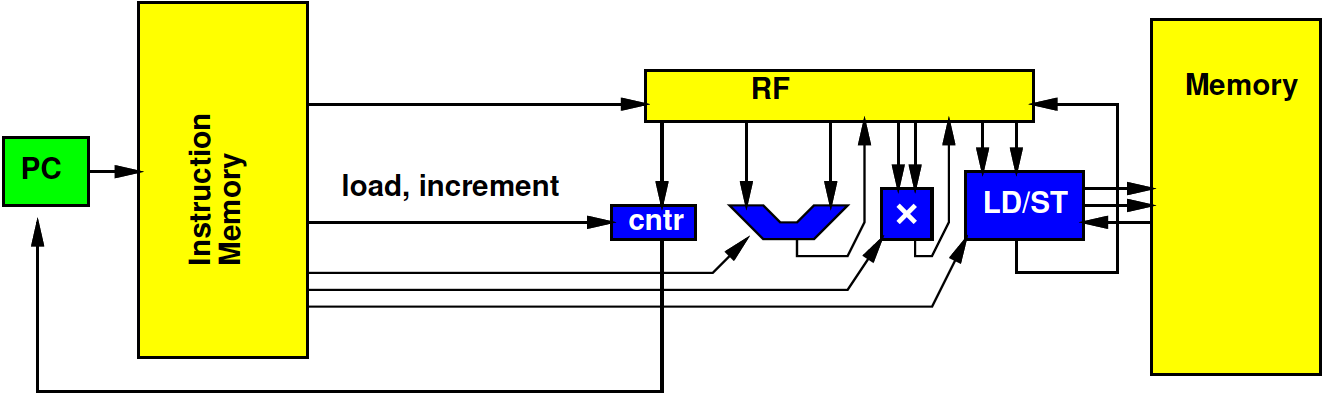 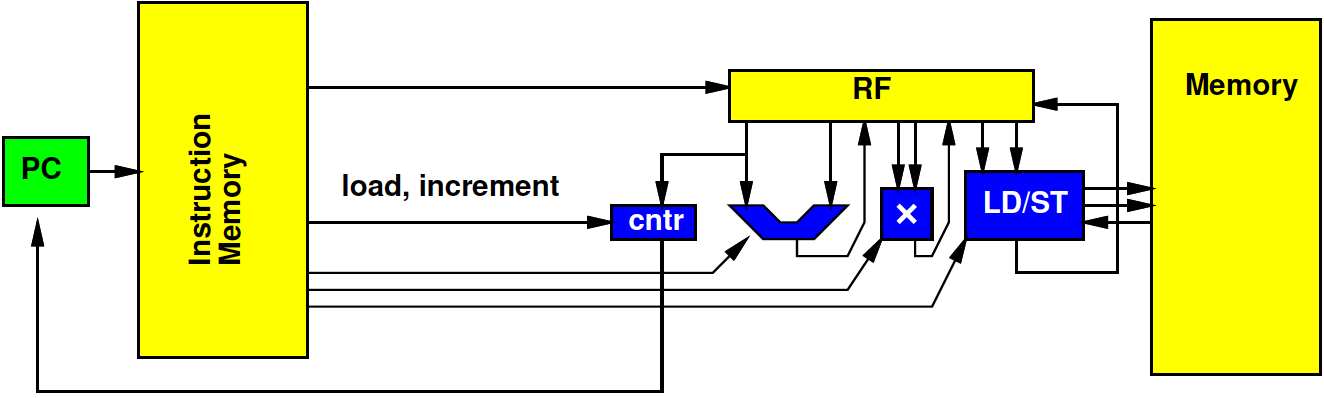 33
Penn ESE532 Fall 2017 -- DeHon
Zero-Overhead Loop Example(with software pipelining)
repeat r3:
     addi r5,#4,r5; ld r4,r5
     addi r4,#4,r4; ld r6,r7
     add  r9,r8,r8; mul r6,r7,r9
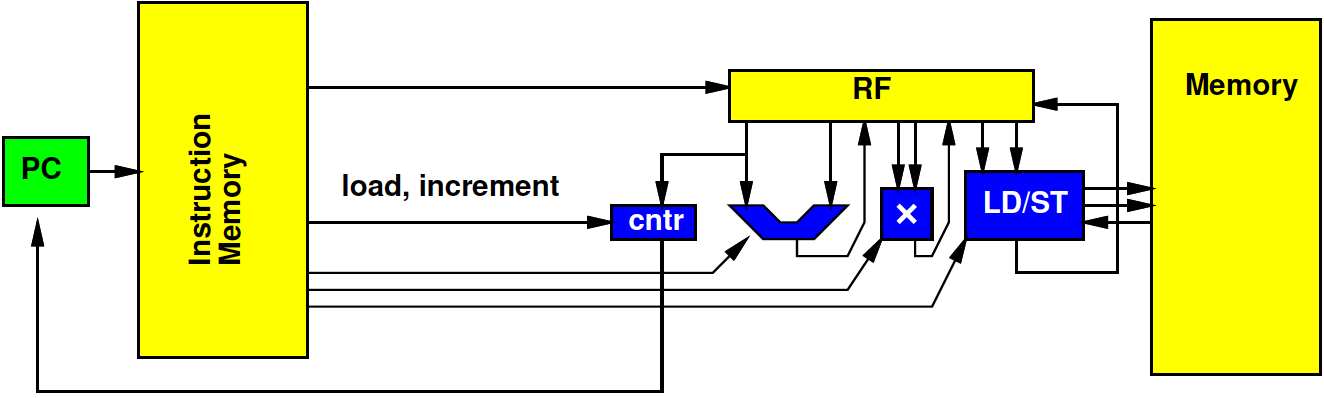 34
Penn ESE532 Fall 2017 -- DeHon
Zero-Overhead Loop
Potentially generalize to multiple loop nests and counters
Common in highly optimized DSPs, Vector units
35
Penn ESE532 Fall 2017 -- DeHon
VLIW Branching
36
Penn ESE532 Fall 2017 -- DeHon
Branch Challenge
Can only have one branch unit
What would mean to have two branches issued in a long instruction?
Now have much more may do on a cycle
Branches break up ability to schedule all the VLIW operators
37
Penn ESE532 Fall 2017 -- DeHon
Example
if (a==0)
	c=MAXVAL;
else
   c=a/b;
38
Penn ESE532 Fall 2017 -- DeHon
Day 6
Predicated Operation
Many architectures will provide a predicated operation
Only perform operation when predicate matches instruction
p[i]=a[i]<b[i]
p[i]:   d[i]=c[i] + a[i]
~p[i]: d[i]=c[i] + b[i]
39
Penn ESE532 Fall 2017 -- DeHon
Example with Predication
if (a==0)
	c=MAXVAL;
else
   c=a/b;
p=(a==0)
p: c=MAXVAL;
~p: c=a/b;
40
Penn ESE532 Fall 2017 -- DeHon
Big Ideas:
Pipelining of data processing useful for software-scheduled on (VLIW) processors
Not just hardware pipelines
41
Penn ESE532 Fall 2017 -- DeHon
Admin
HW6 due Friday
Remember many slow builds
Friday 2pm – talk on DRAM Scaling
Levine 307
Midterm Monday
See Spring 2017 syllabus for
Last semesters midterm and final
…with solutions
42
Penn ESE532 Fall 2017 -- DeHon